Learning from Tuples
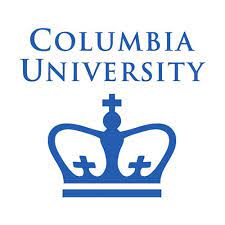 ?
?
Grigory Yaroslavtsev
http://grigory.ai
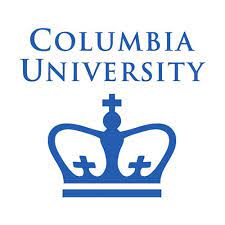 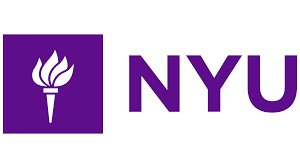 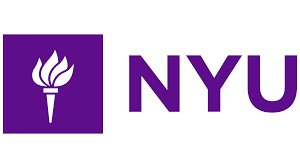 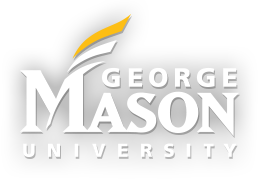 How true is this meme?
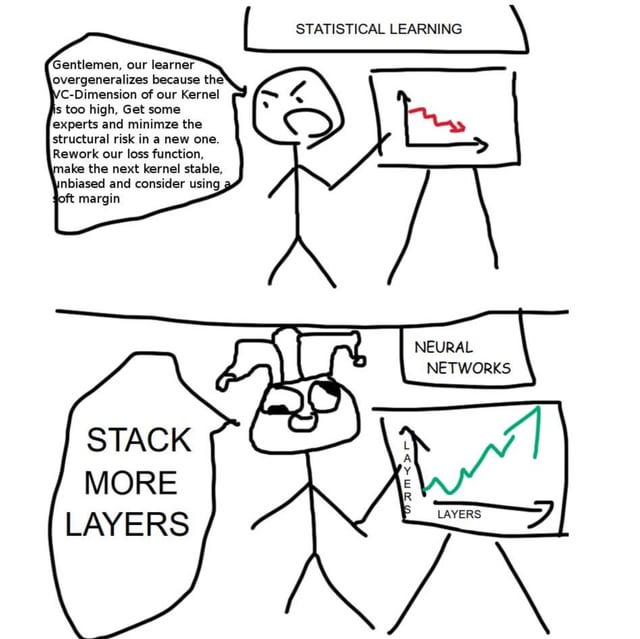 Both can be true…
Tree LearningOptimal Algorithms and Sample Complexity
Dmitrii
Avdiukhin
Grigory Yaroslavtsev
Danny Vainstein
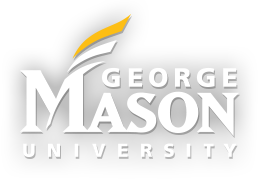 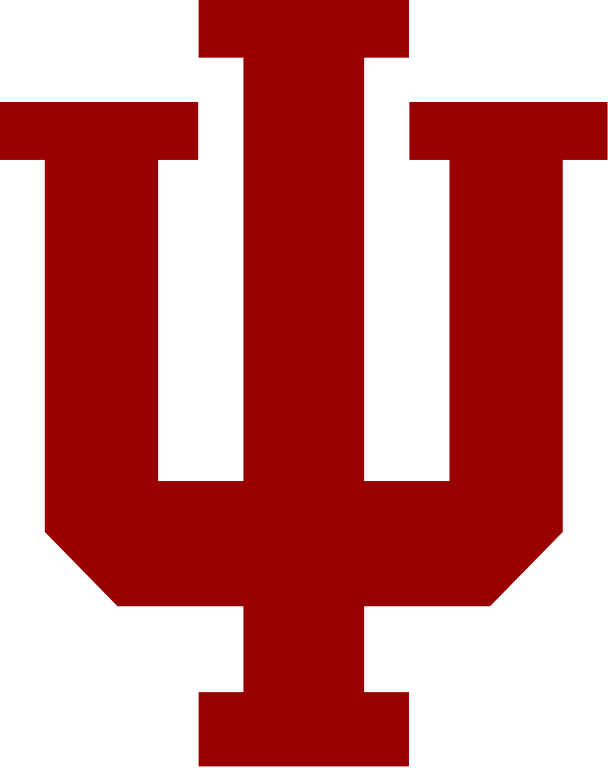 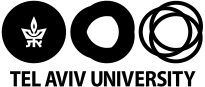 Orr Fischer
Sauman Das
Faraz Mirza
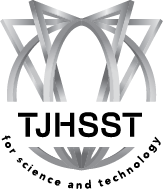 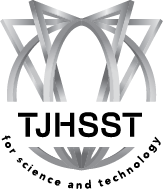 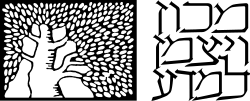 Tree learning
Bioinformatics
Phylogenetics
Applications
Statistics
Image/text classification
Visualization
“Odd one out” constraints
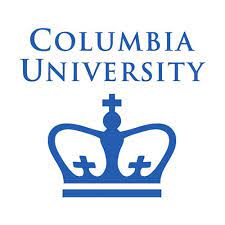 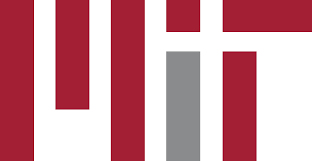 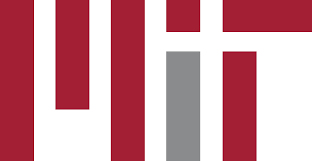 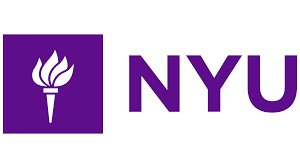 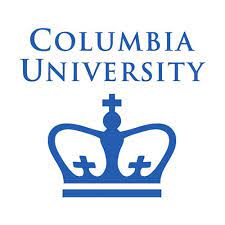 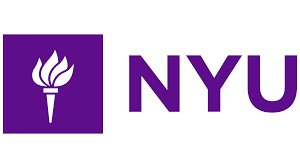 |
]
[
,
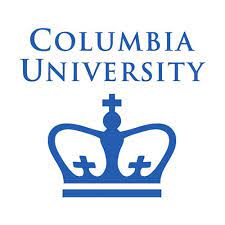 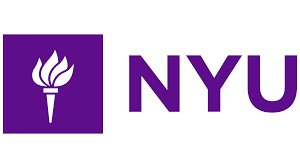 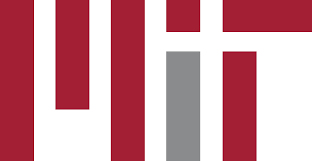 Tree learning via “odd one out” constraints
Some possible trees
Constraints
Some impossible trees
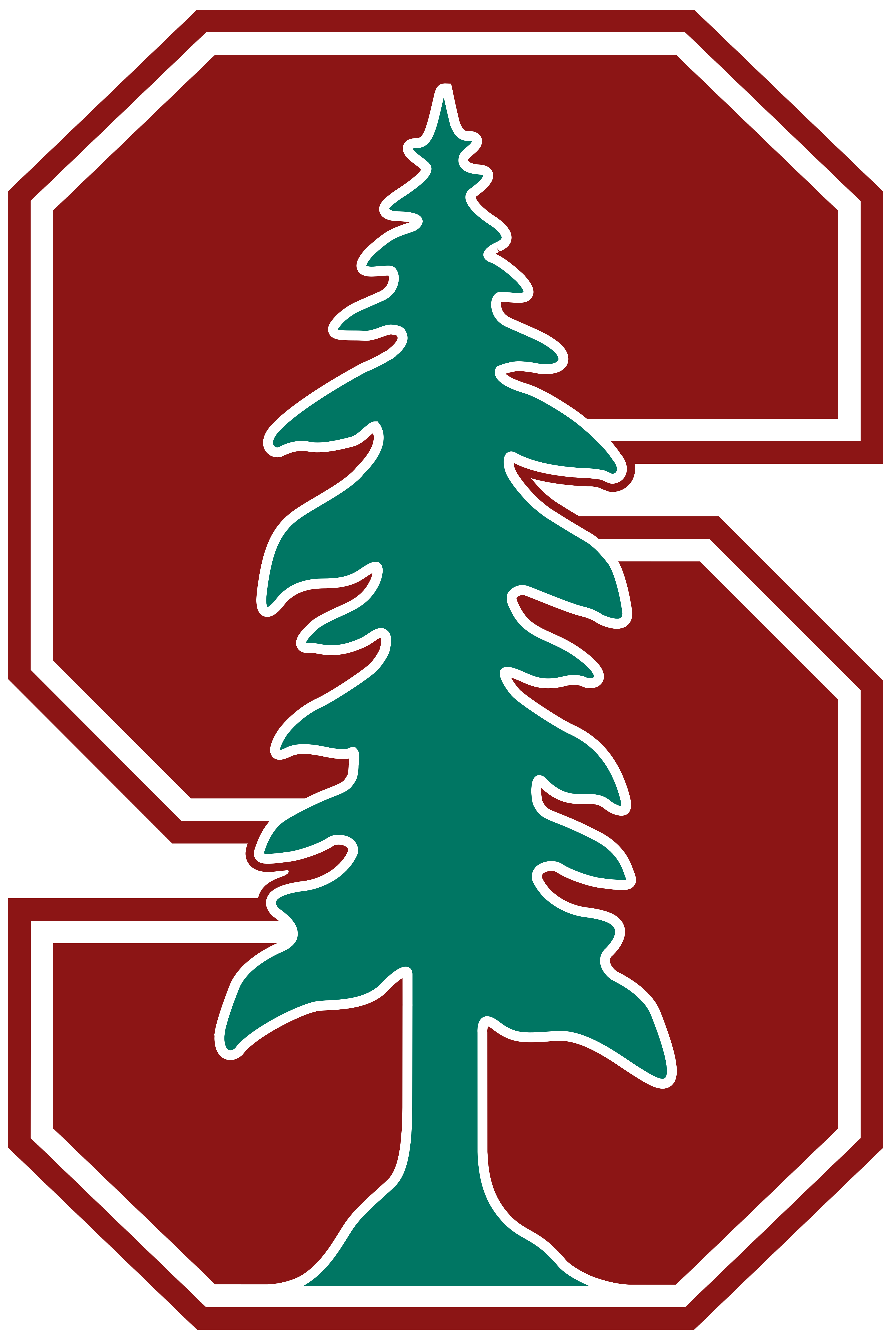 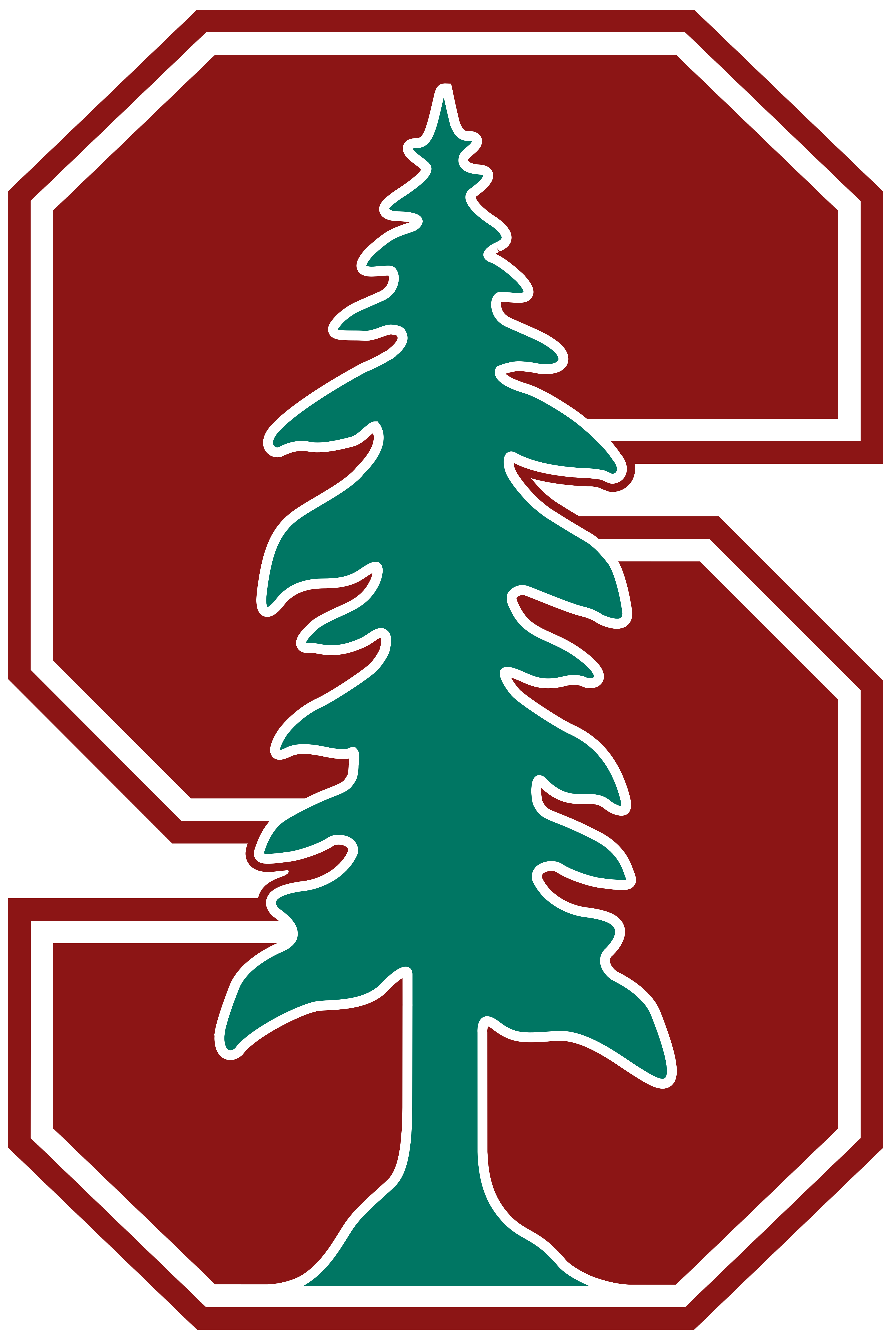 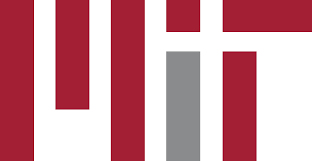 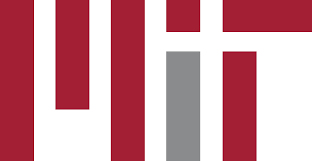 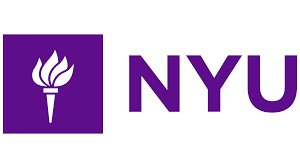 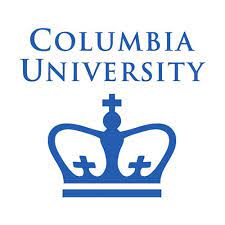 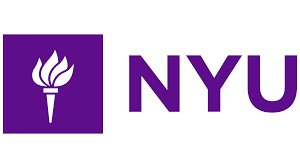 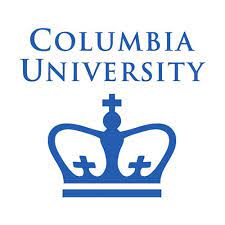 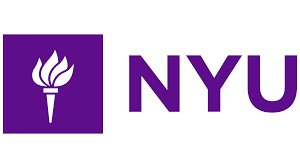 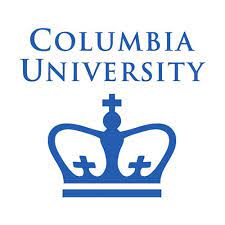 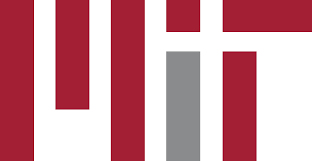 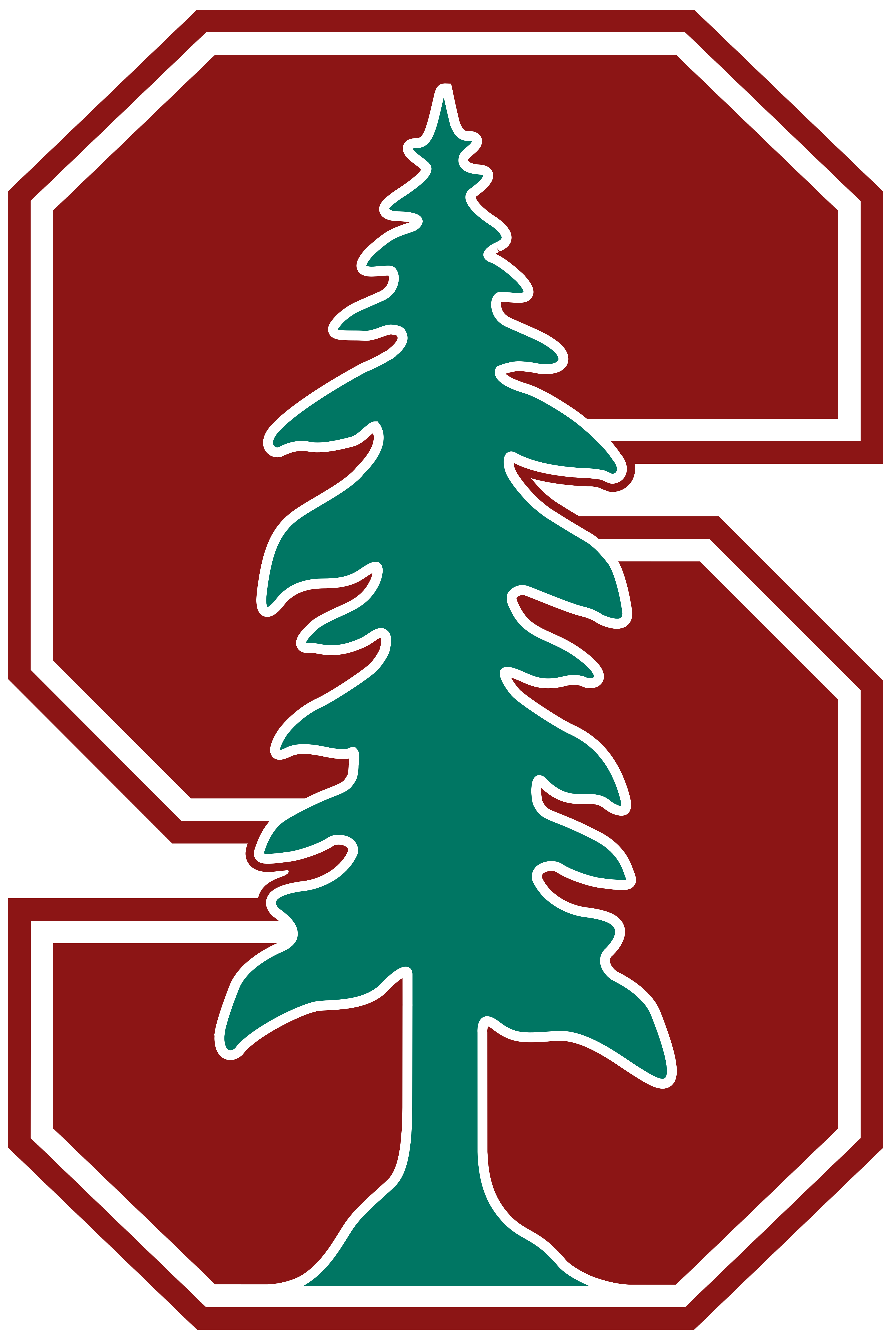 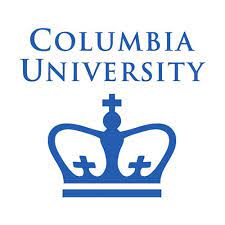 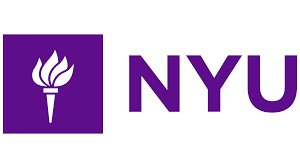 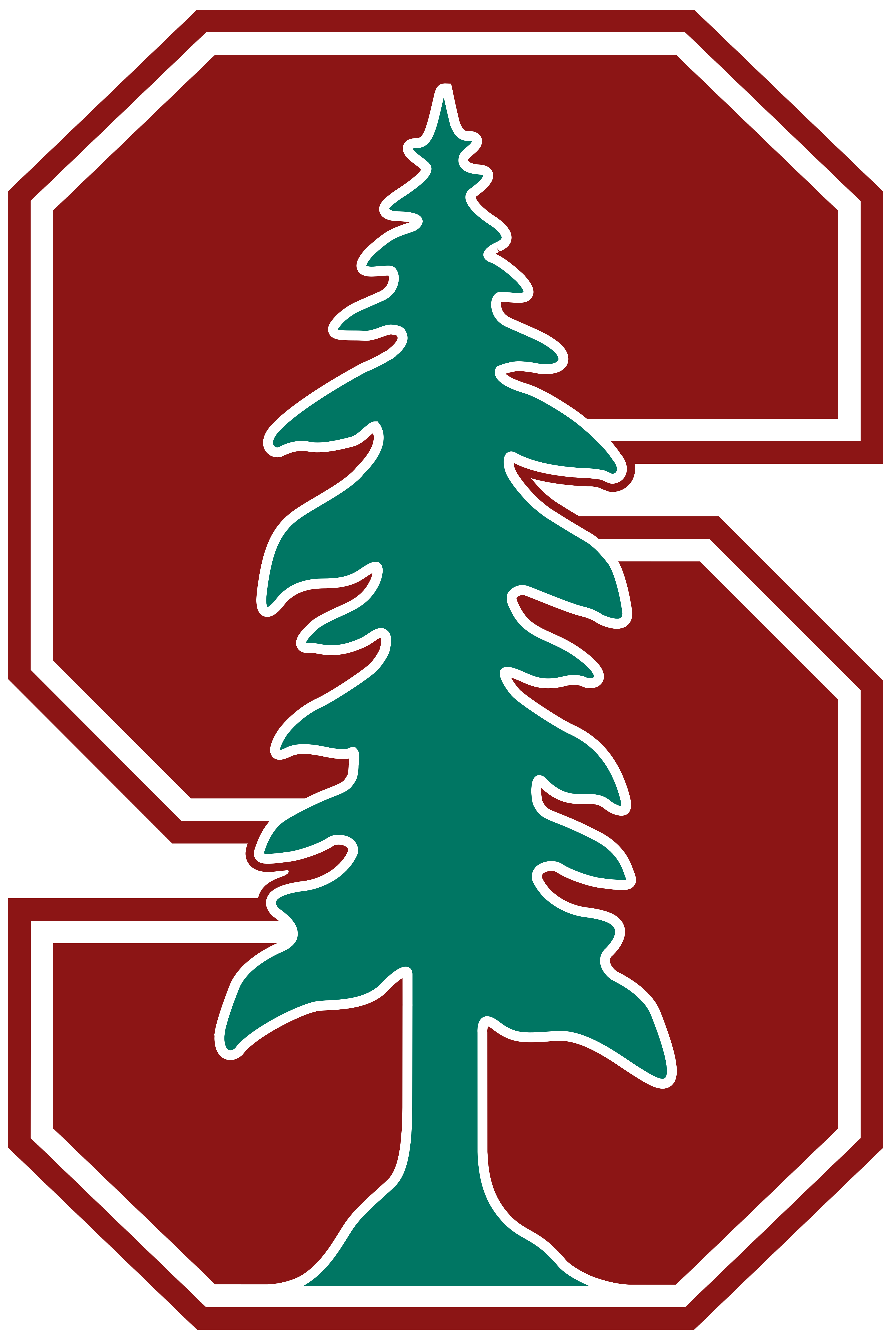 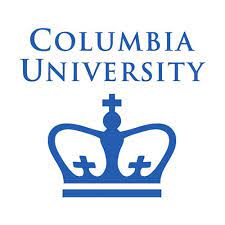 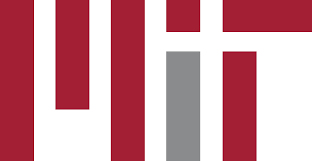 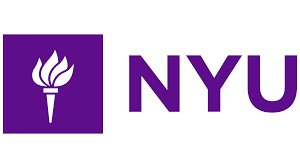 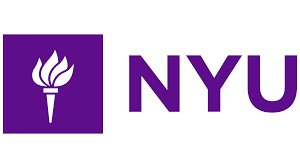 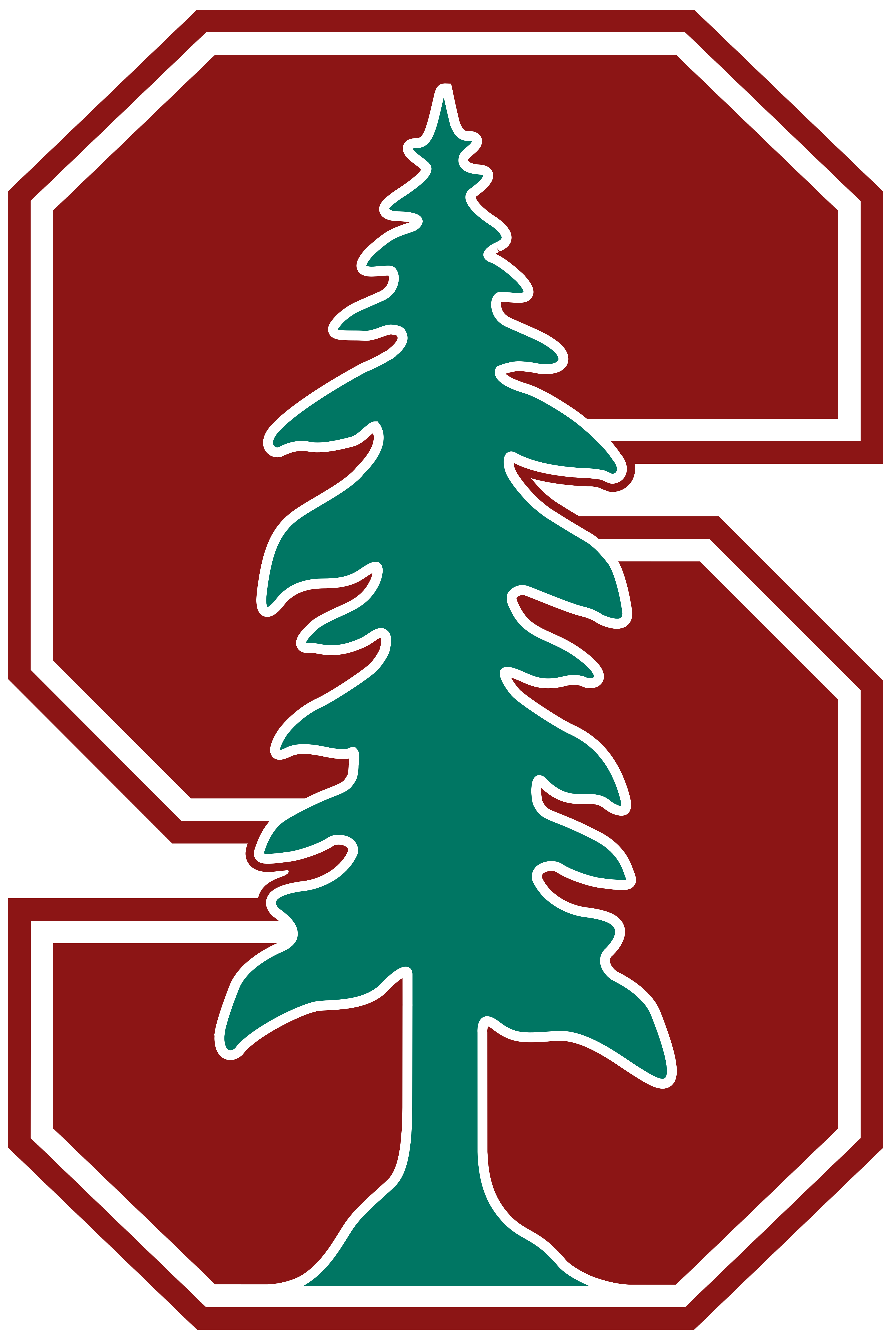 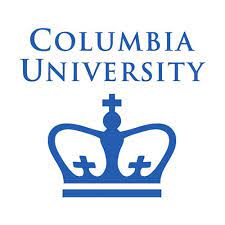 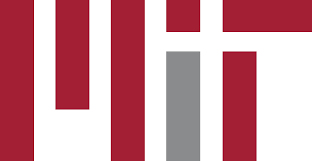 Learning problem: Sample Complexity
Problem
PAC-learning!
Goal
?
Question
Our results
Theorem
Discussion
Will outline generalizations later
PAC Learning
Classification Problem
Hypothesis space
Probably Approximately Correct Learning
PAC Learning: Algorithm
Algorithm
Empirical risk minimizer

Realizable case
Find a tree satisfying all known constraints [Aho et al.`81], …, [Thorup`99]

Agnostic case
Find a tree satisfying the largest number of known constraints
d
c
b
c
d
a
a
b
b
d
d
a
a
b
c
c
a
b
d
d
a
b
a
c
a
c
PAC Learning: Sample Complexity
Sample complexity
Linear dependence on dimension
Binary case: VC dimension
Non-binary case: Natarajan dimension
Key technical result
VC dimension (2 label case)
...
1
2
3
4
8
9
2
3
8
2
3
8
2
3
8
2
3
8
2
3
8
2
3
8
2
3
8
2
3
8
2
3
8
VC-dimension
Natarajan dimension (multi-label case)
...
1
2
3
4
8
9
2
3
8
111 agreement
2
3
8
2
3
8
112 agreement
2
3
8
1st Labeling:
2
3
8
2
3
8
121 agreement
2nd Labeling:
2
3
8
2
3
8
2
3
8
2
3
8
212 agreement
221 agreement
2
3
8
222 agreement
Natarajan dimension
Natarajan dimension: Lower Bound
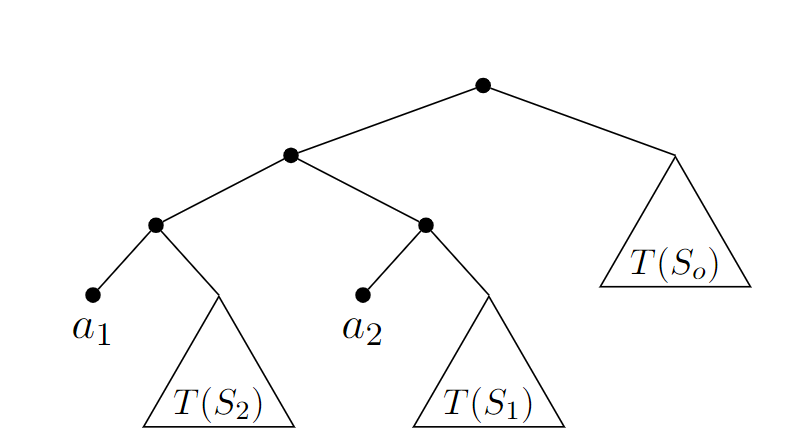 c
a
b
Natarajan dimension: Upper Bound
The top split can’t cut an edge!
d
c
d
c
c
b
a
b
a
b
a
b
a
a
d
d
b
c
a
d
d
d
d
b
c
b
c
a
c
b
c
a
d
c
b
a
b
a
c
a
d
c
d
b
c
c
b
a
d
d
b
a
b
a
c
b
c
a
Tree Building
Algorithm
…
…
S
Analysis
If the constraints are contradictory, fails
If the constraints are not contradictory, always succeeds
a
Natarajan Shattering
d
b
c
Choosing contradictory constraints
Main Idea
!
Critical Set
Example
Proof Outline
!
Select orientations which generate the maximum forest
If not connected, there is an unused triplet
Reorient constraints so that the forest increases
Natarajan shattering: reorientations chosen from 2 labelings
A few pages of case analysis later...
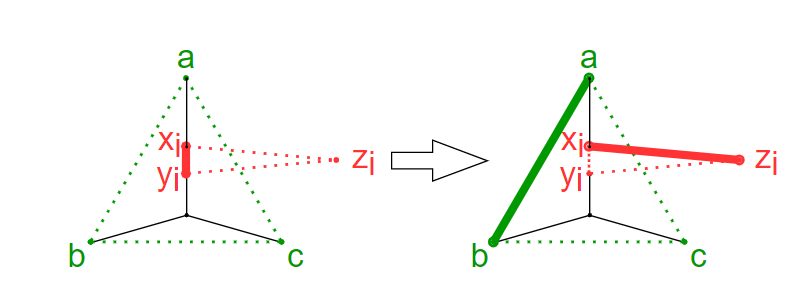 Generalizations
Non-Binary Trees
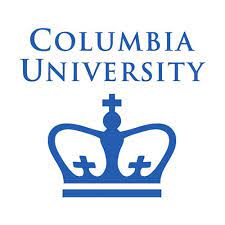 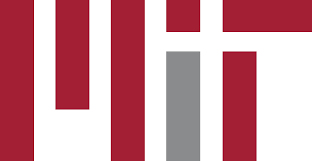 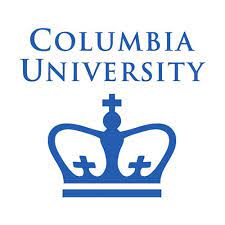 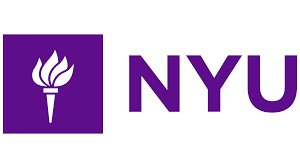 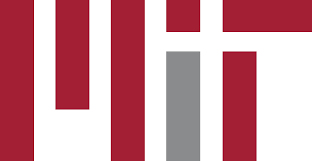 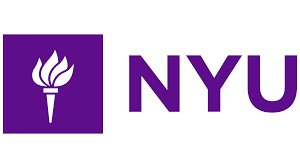 Our result is exactly the same
Non-realizable case
Problem
Same result
Online setting
Settings
Have a stream of triplets
For each triplet, want to predict the label
After the prediction, know the correct answer
Want to minimize the number of errors
Result
Conclusion
Tight sample bounds for tree learning
?
Open questions:
Under which natural assumptions the efficient empirical risk minimizer for non-realizable case exists?
Improved sample complexity for adaptive queries?
Optimal Sample Complexity of Contrastive Learning
Dmitrii
Avdiukhin
Orr Fischer
Dor
Elboim
Grigory Yaroslavtsev
Noga
Alon
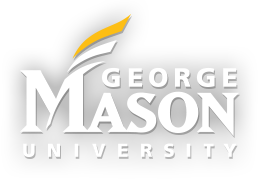 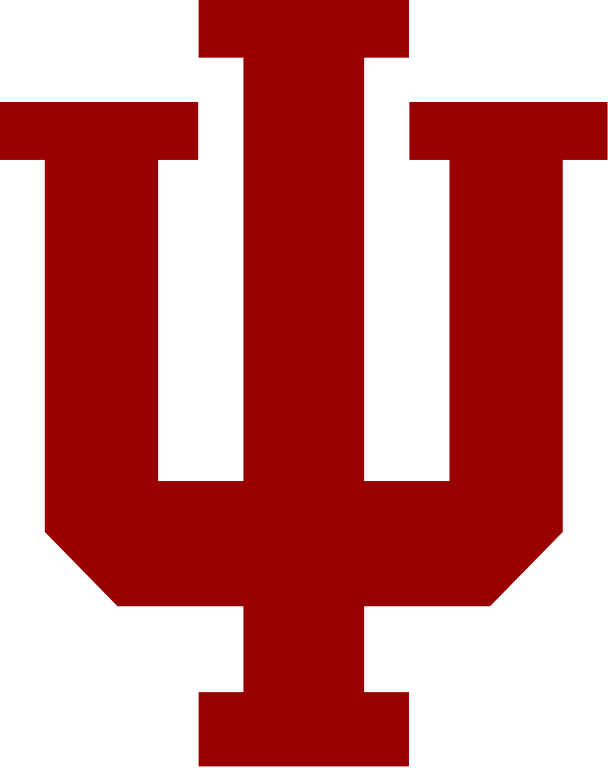 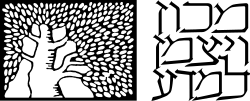 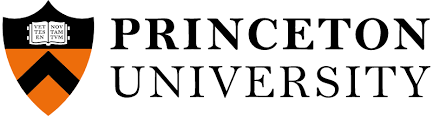 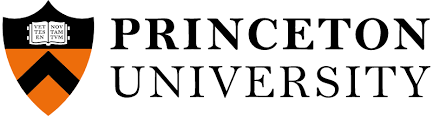 Contrastive Learning
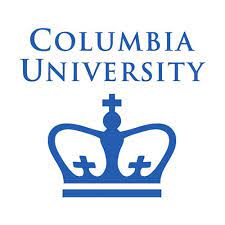 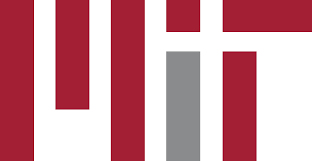 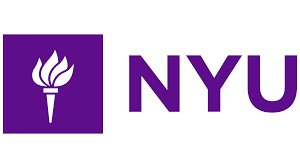 ) >
)
,
,
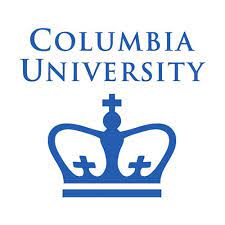 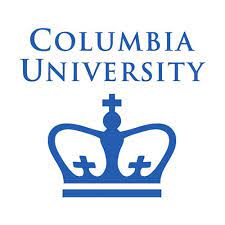 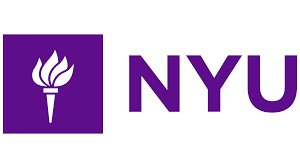 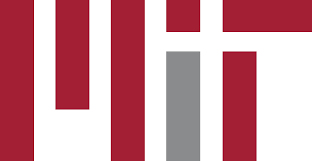 Contrastive Learning
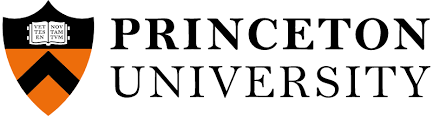 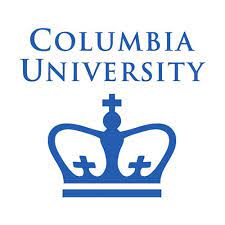 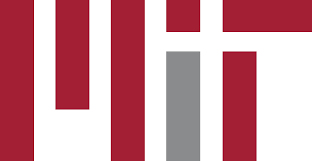 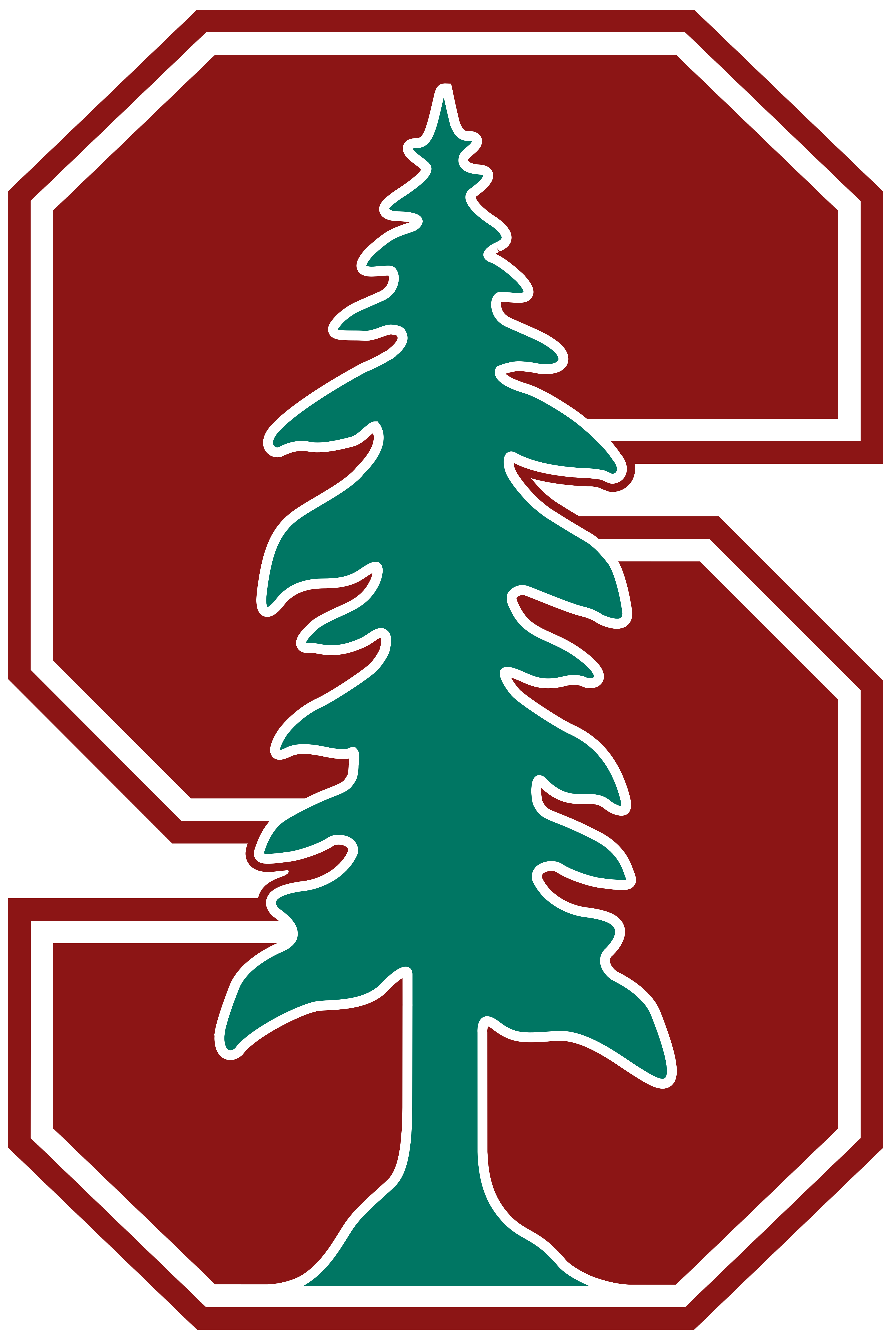 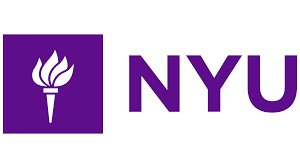 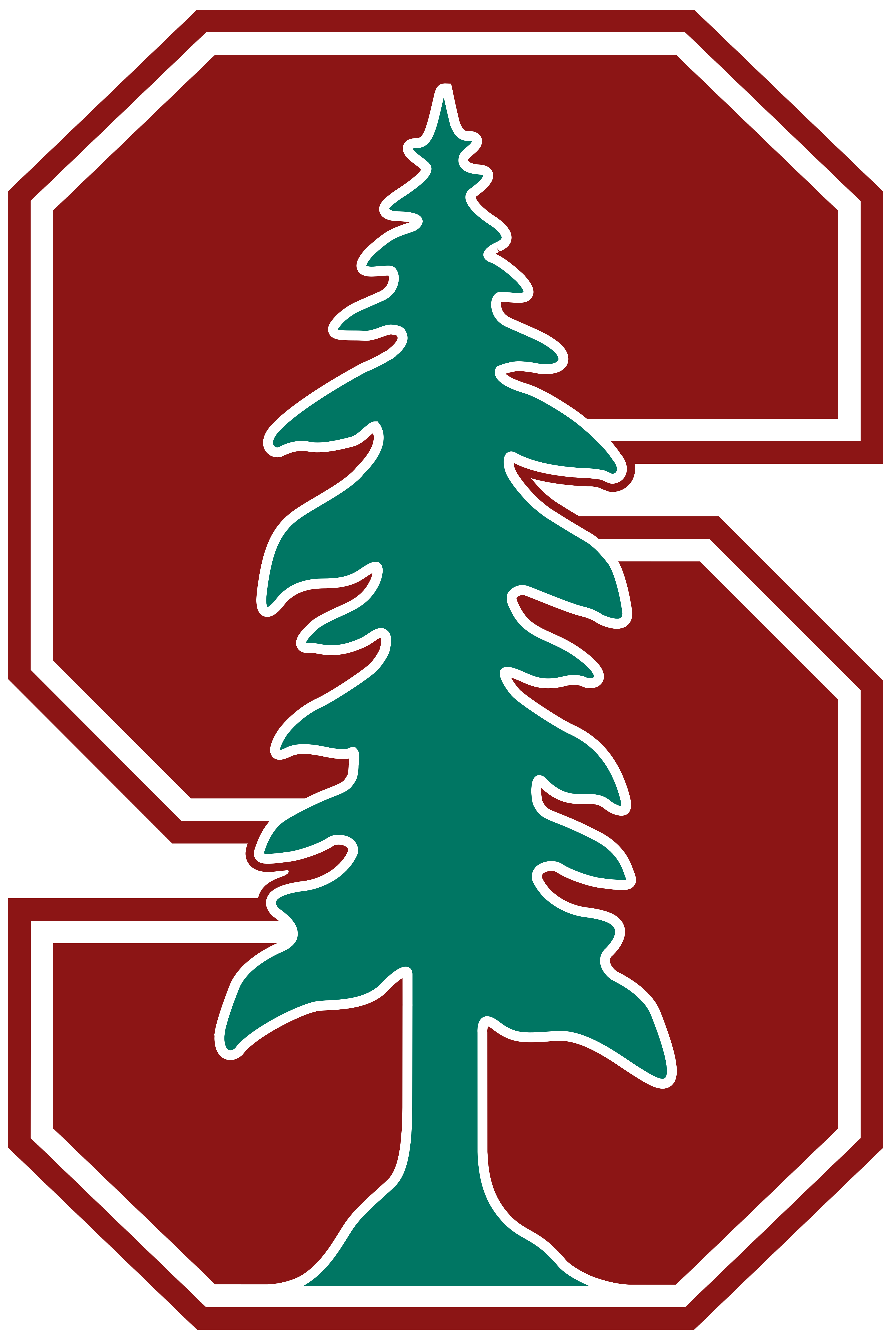 ) >
) >
) >
)
)
)
,
,
,
,
,
,
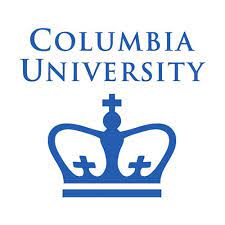 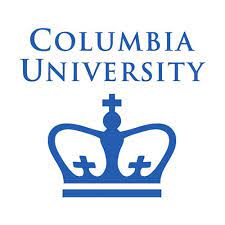 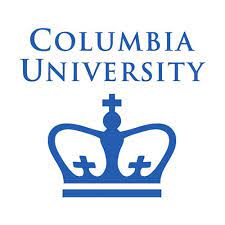 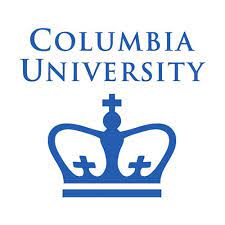 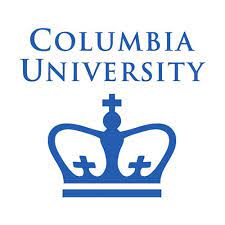 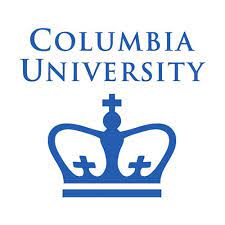 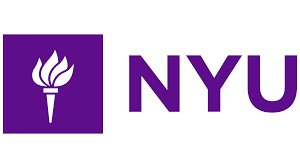 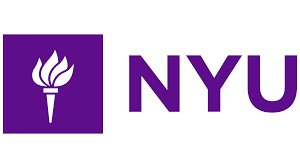 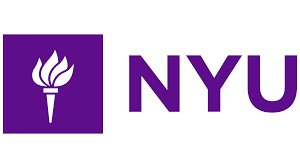 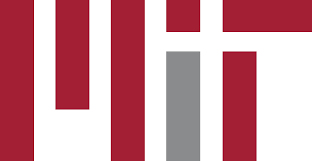 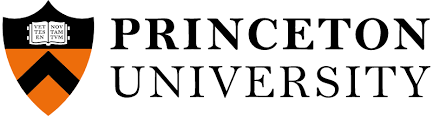 Contrastive Learning
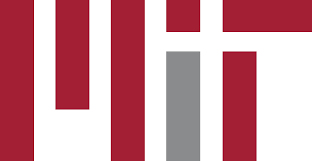 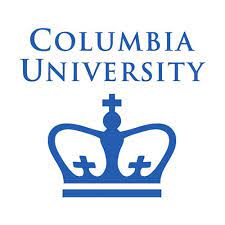 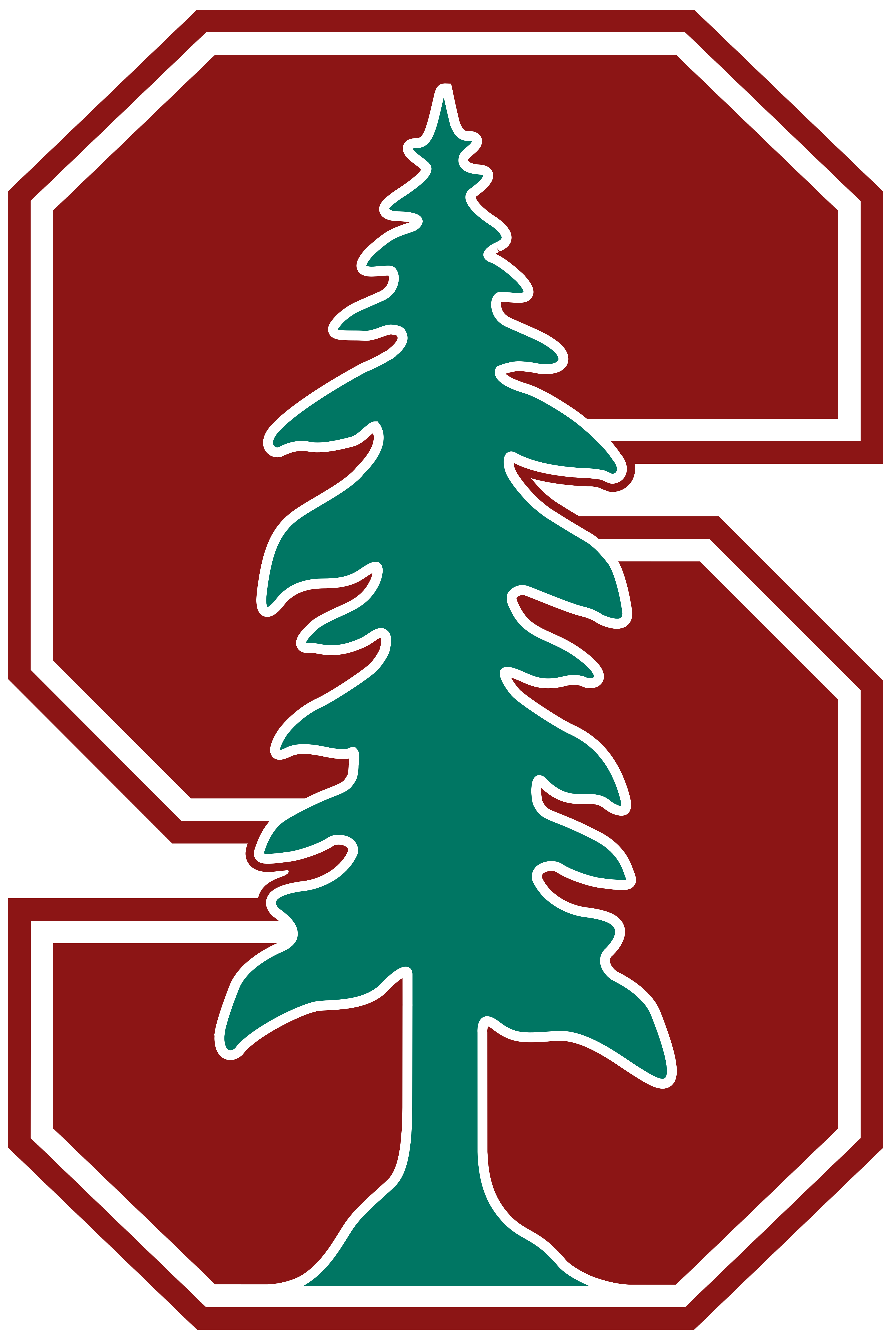 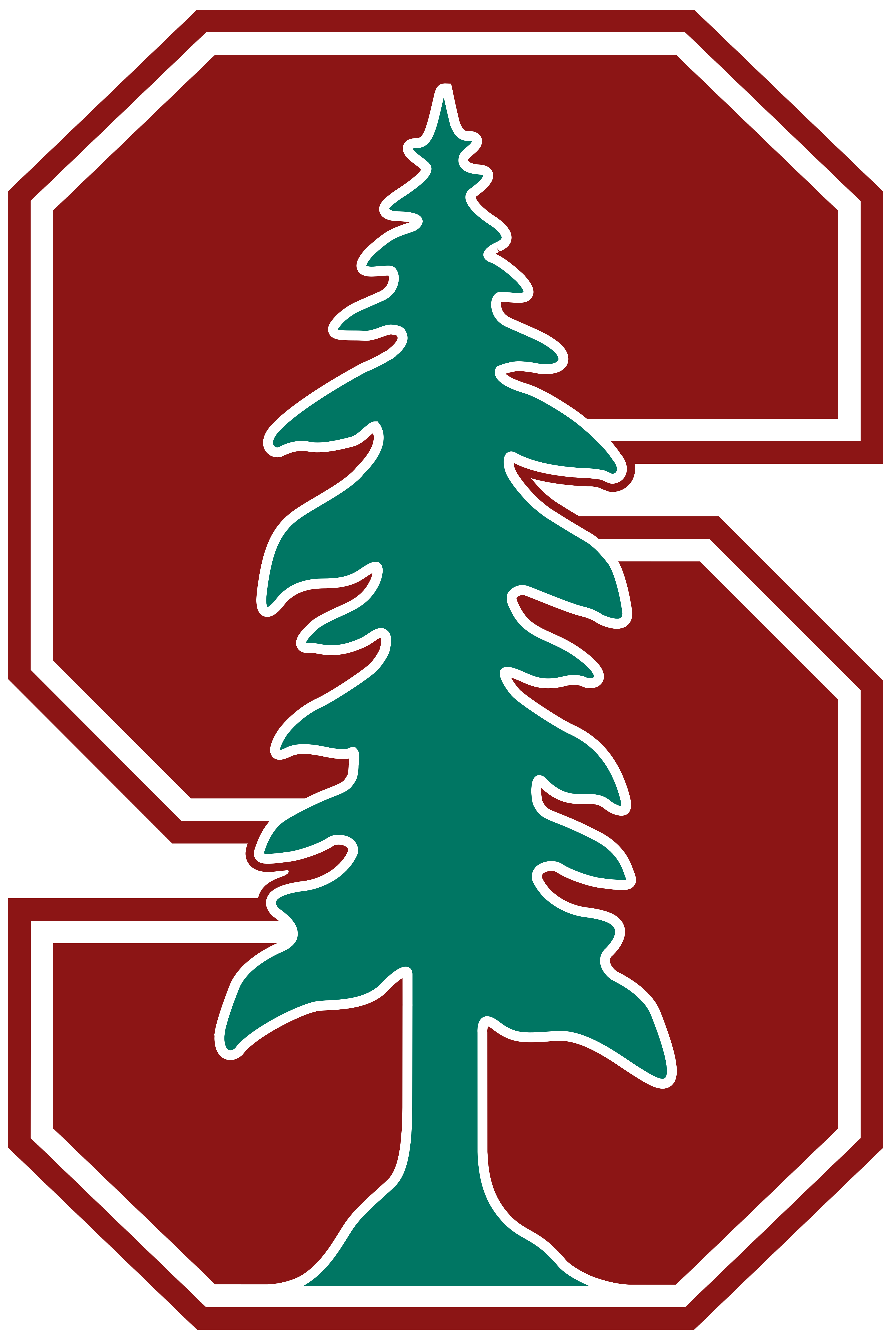 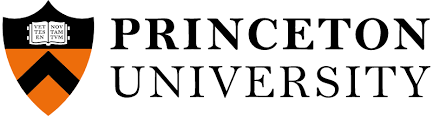 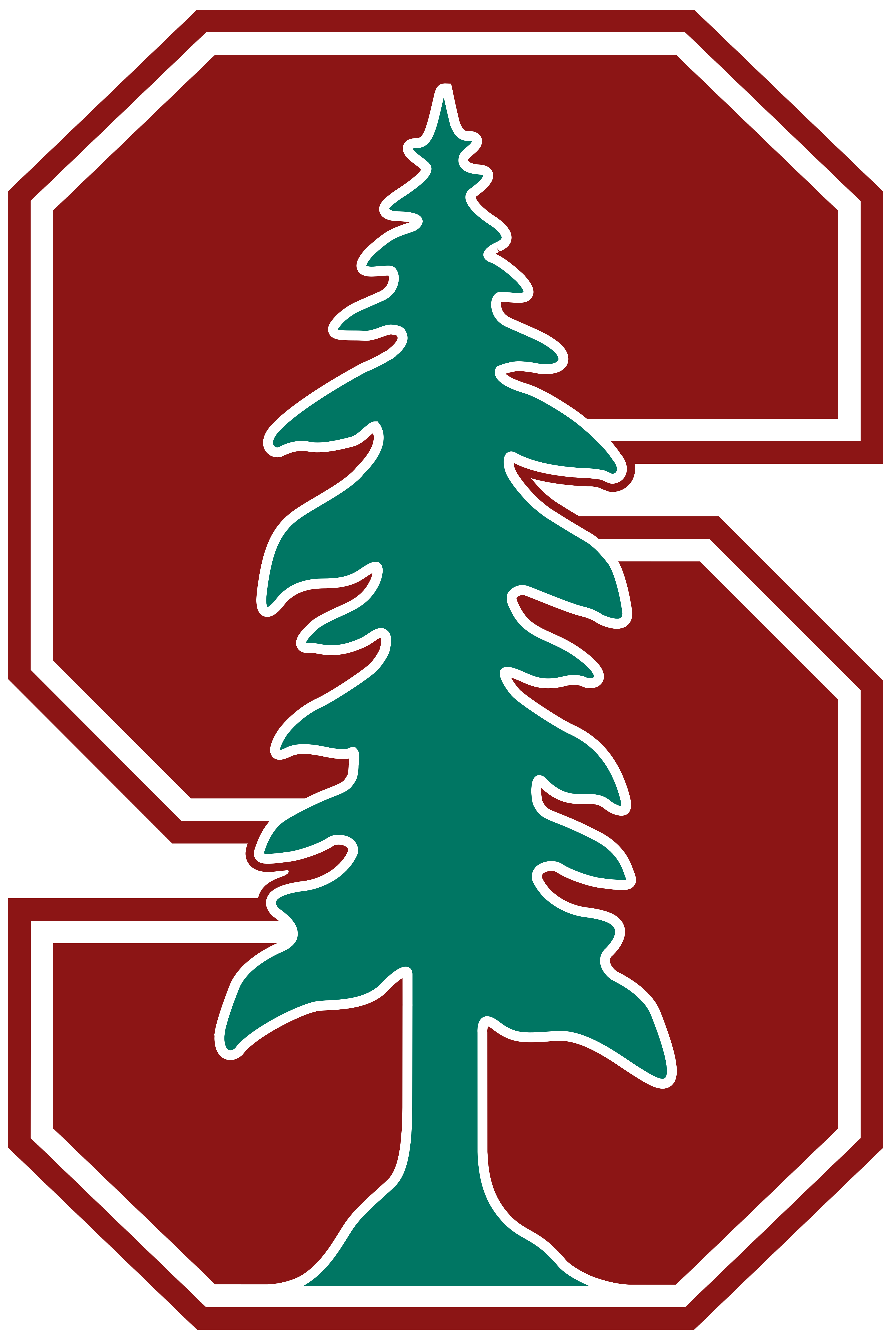 ) >
) >
)?
)?
,
,
,
,
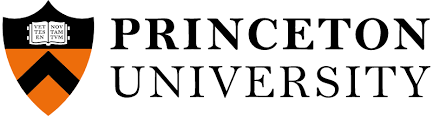 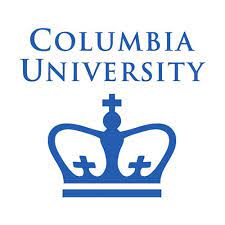 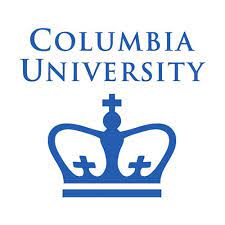 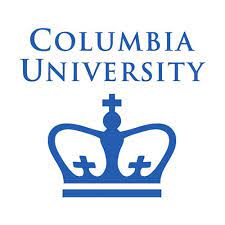 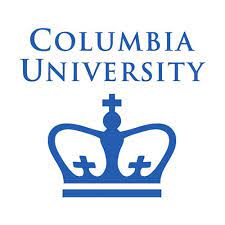 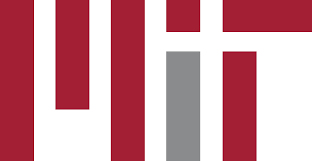 Applications
Contrastive learning is extremely popular (see Lilian Weng, OpenAI): https://lilianweng.github.io/posts/2021-05-31-contrastive
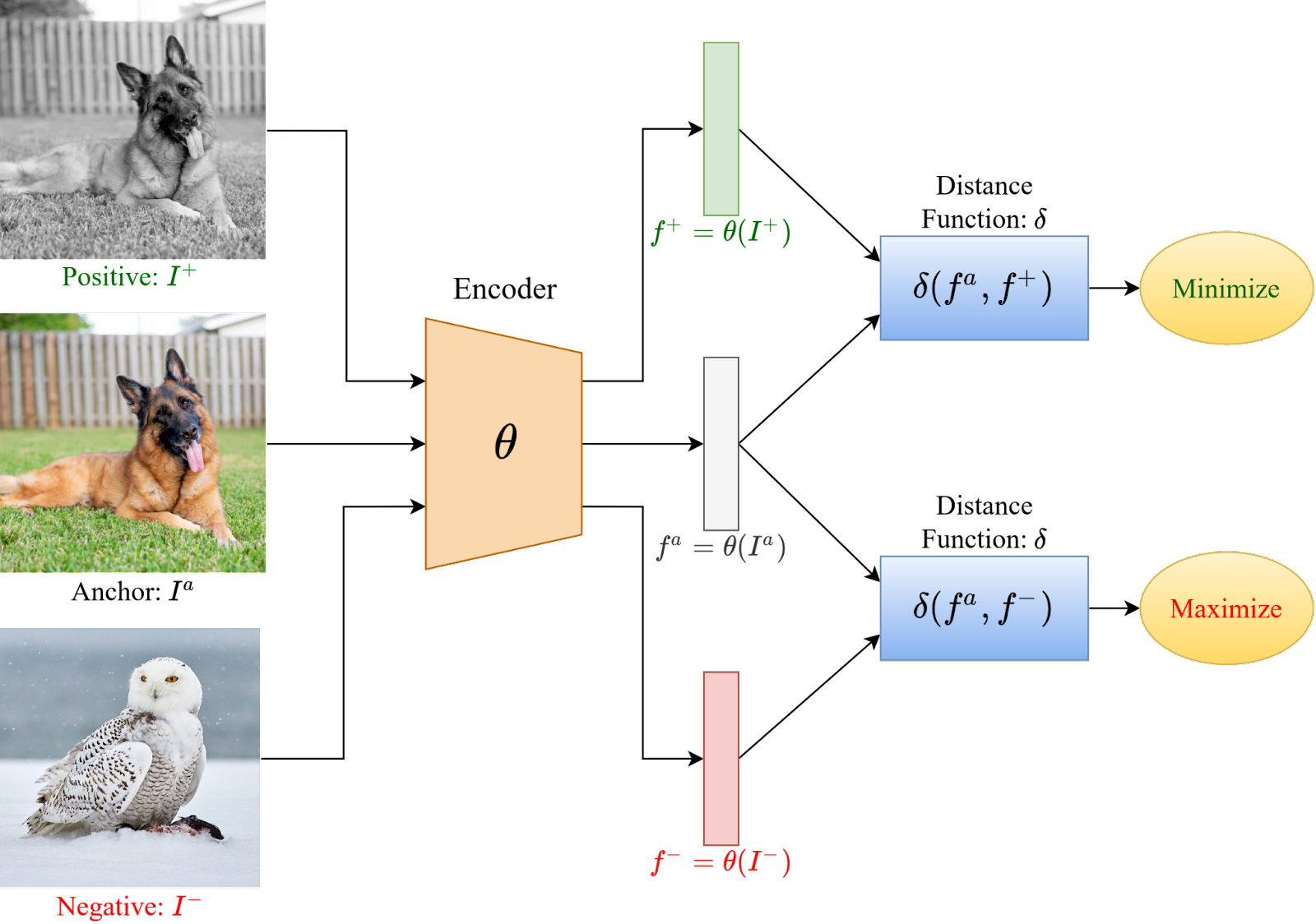 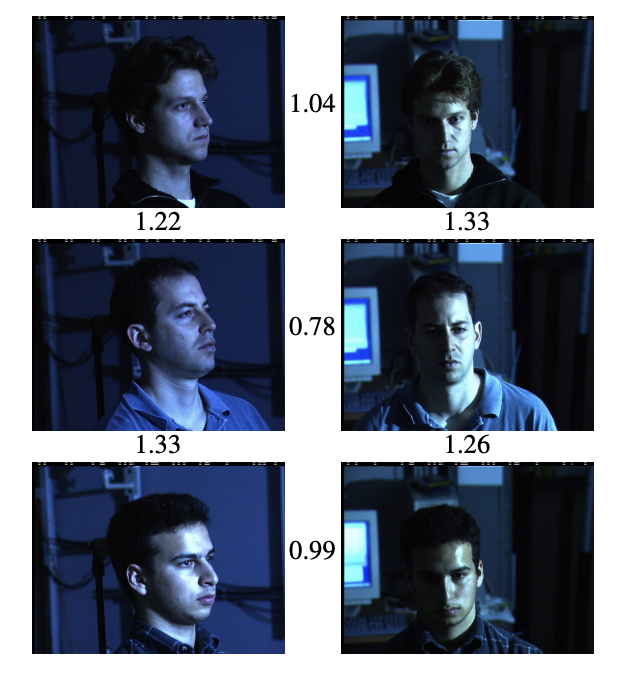 Image: Google’s Facenet, 13K+ citations
Image: V7labs
Contrastive Learning
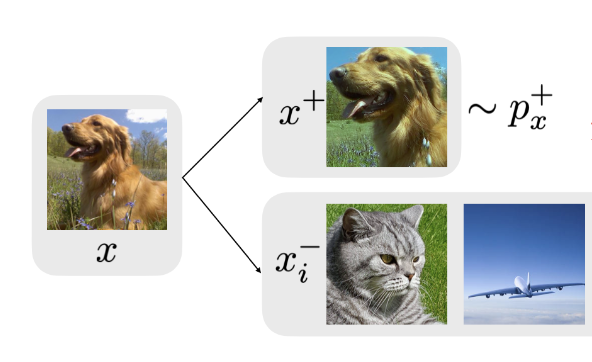 Image: Lilian Weng, [Chuang et al, 20]
General Distance Functions
General Distance Functions
a
b
c
d
!
!
!
Other Results
Almost optimal bounds for other settings
Open Problems
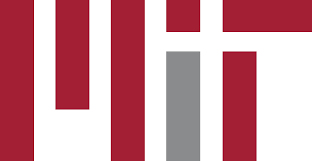 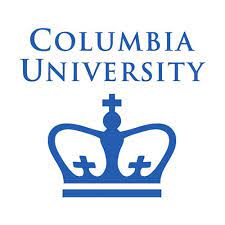 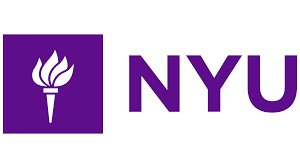 Thank you!
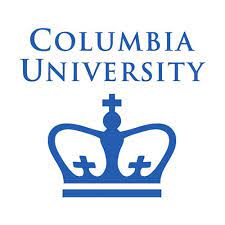 ?
?
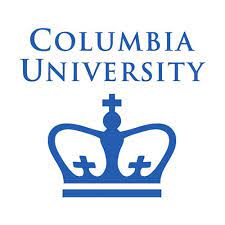 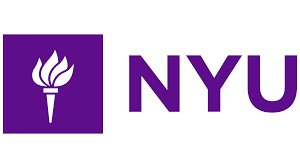 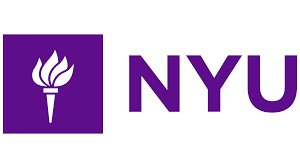 Query complexity
Trivial upper bound
Trivial lower bound
Adaptive queries:
Non-adaptive queries:
Natarajan dimension: Upper Bound
b
c
d
a
d
a
c
a
b
Consider the top-level cut in the tree
Practical HC algorithms
Bottom-up approaches
E.g. agglomerative clustering
Require pairwise distances/similarities
Top-down approaches
Various heuristics for the top-level cut
Require pairwise distances/similarities
... or Euclidean vectors
!
Problem
Distances/similarities might be not available
Application: phylogenetic tree
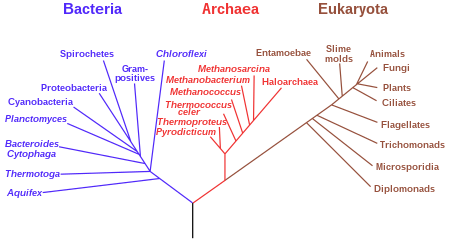 Almost correct tree
Recall: Non-adaptive queries
Constraints
Almost correct tree
✓
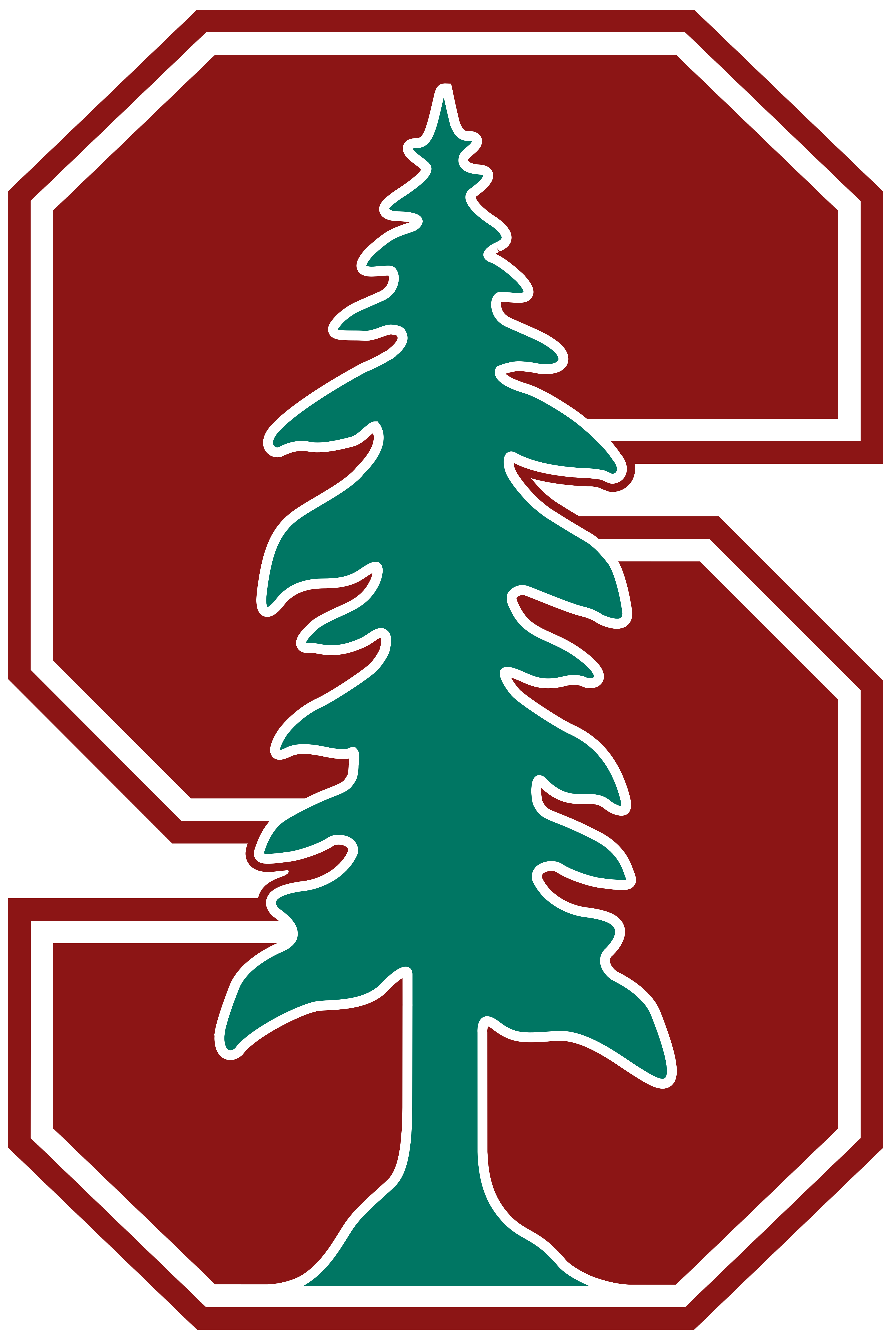 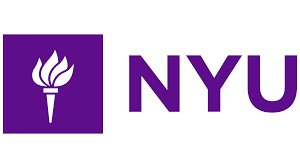 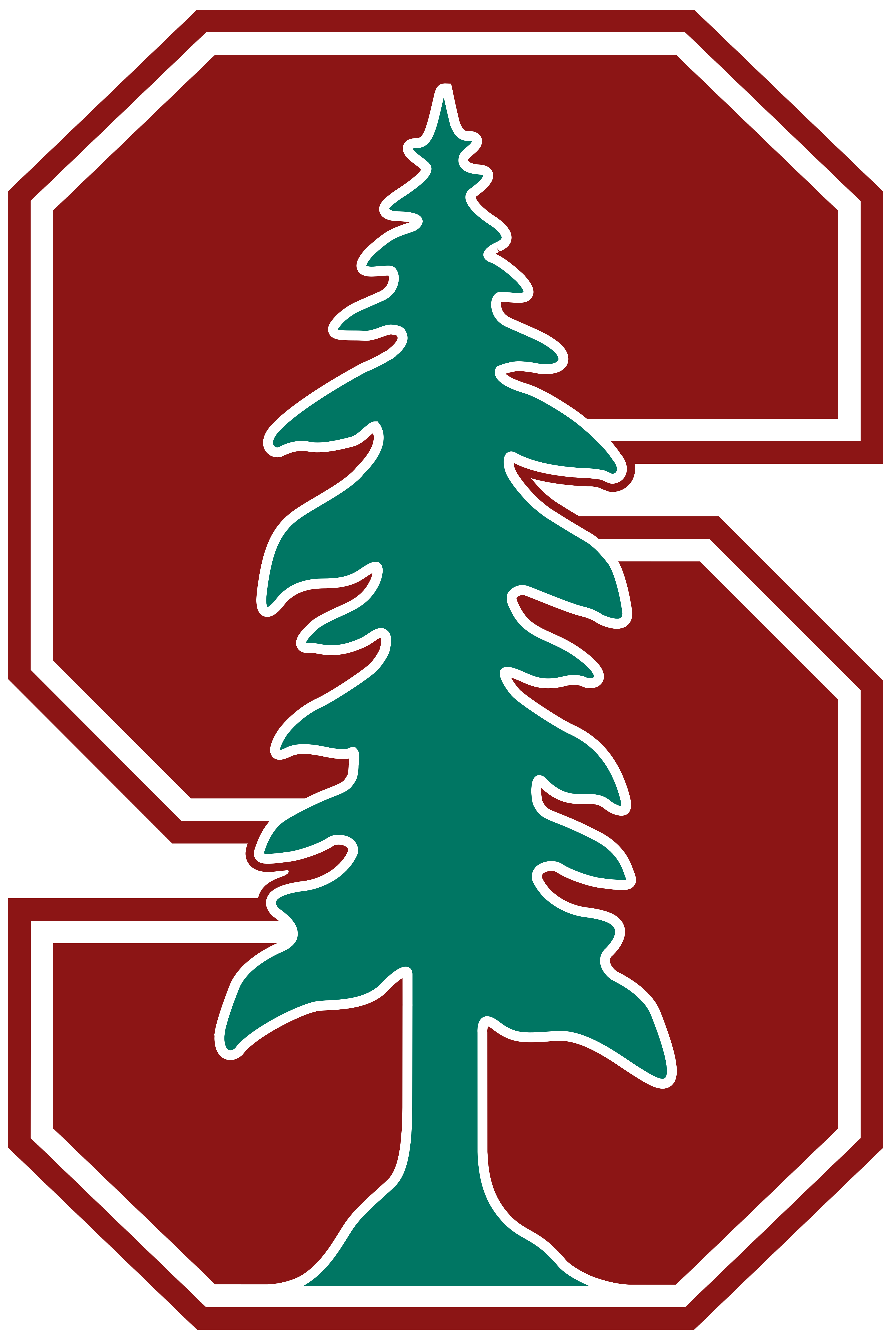 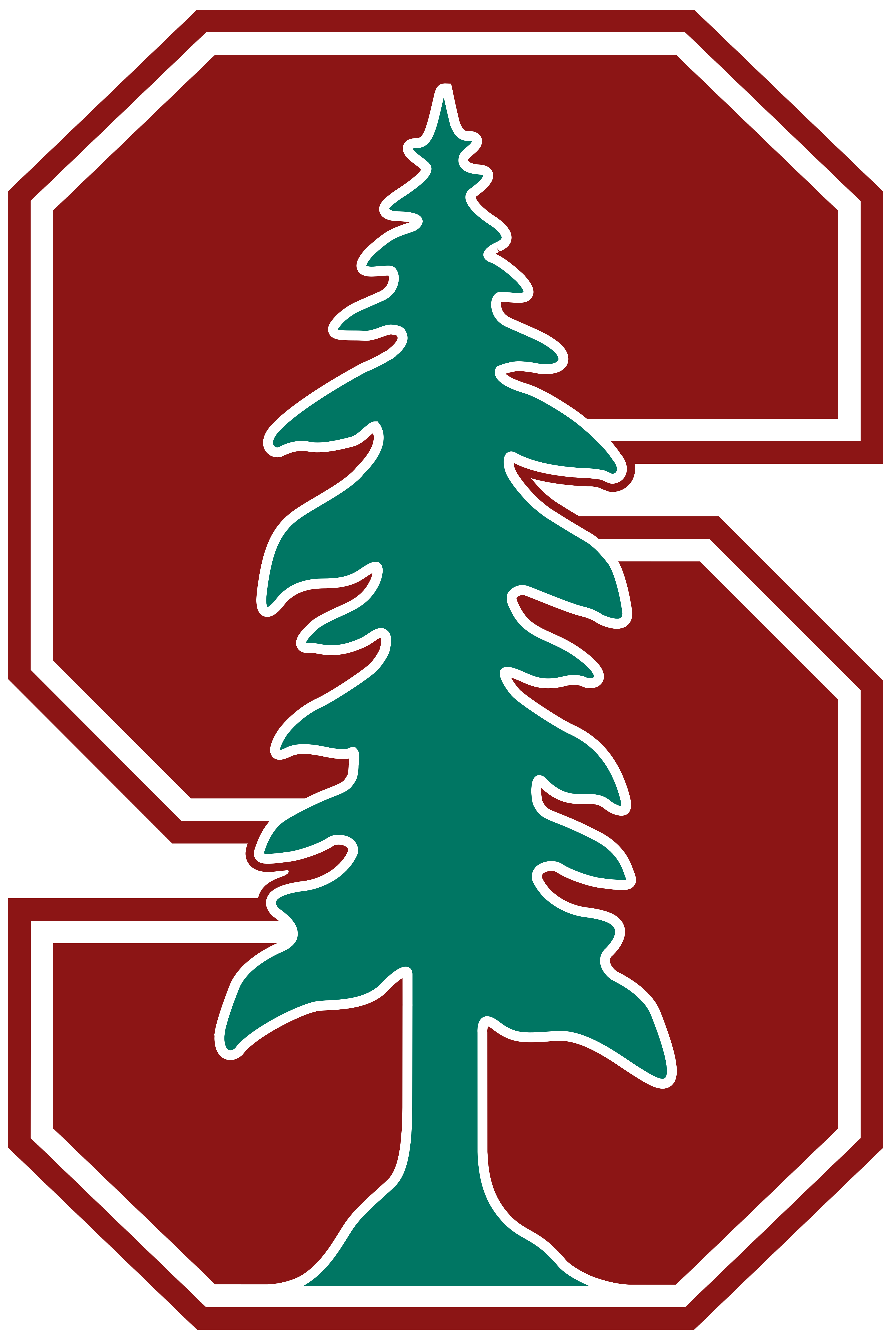 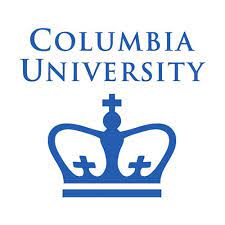 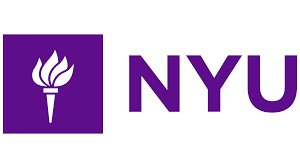 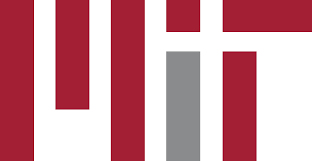 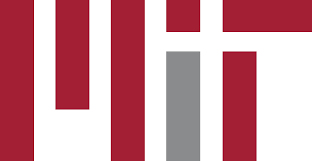 ✓
✓
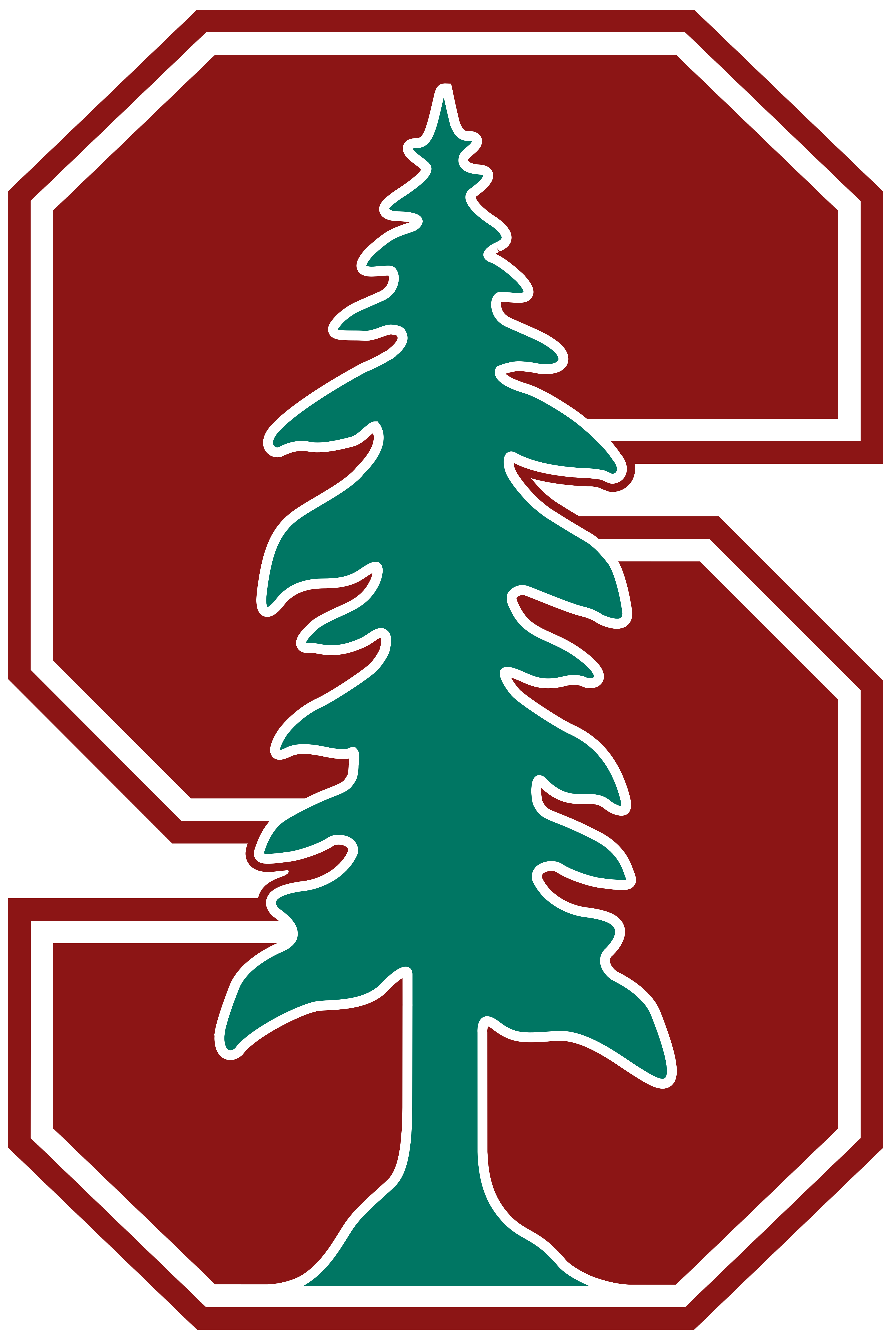 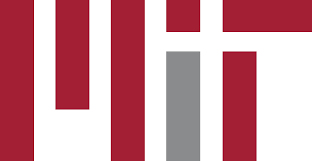 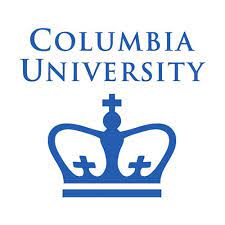 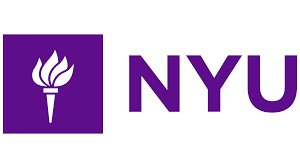 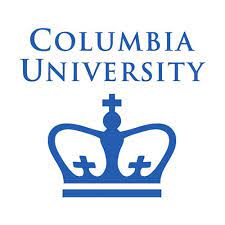 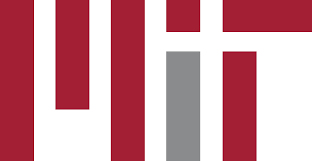 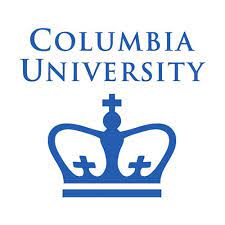 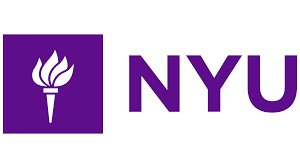 Classification in HC settings
Inputs:
a
c
b
Labels:
b
c
a
a
a
c
b
c
b
Hypothesis space: constraints induced by HC trees
a
c
b
b
c
d
c
d
d
a
a
b
a
d
a
b
a
b
b
c
c
a
d
a
b
d
d
d
d
c
d
b
b
c
a
c
b
c
a
c
Naive generalization of VC dimension
...
1
2
3
4
8
9
2
3
2
3
2
3
2
3
2
3
2
3
2
3
2
3
2
3
2
3
Doesn’t work!
Non-binary trees
Connectivity
!
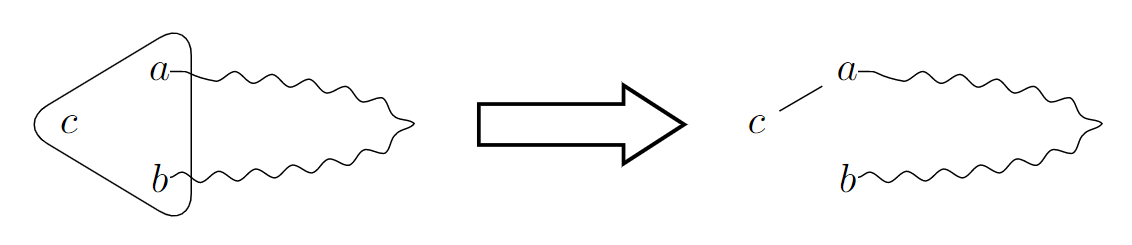 Algorithm
Same as before
!
Critical set
Settings
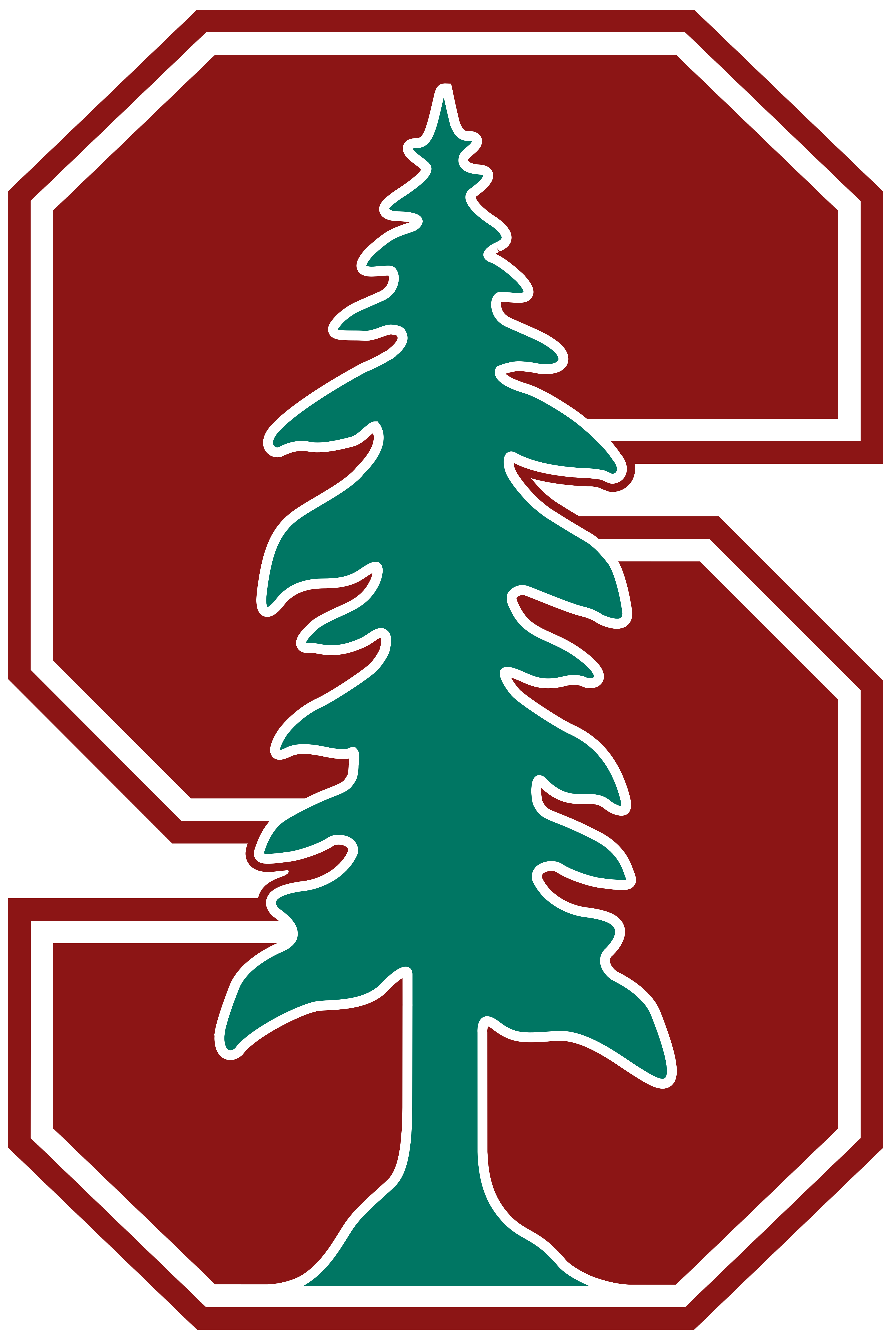 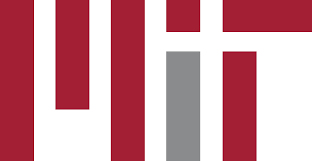 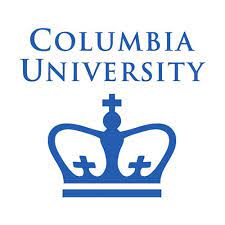 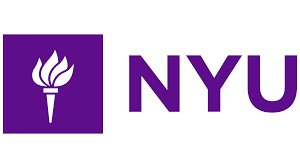 Result
Proof idea